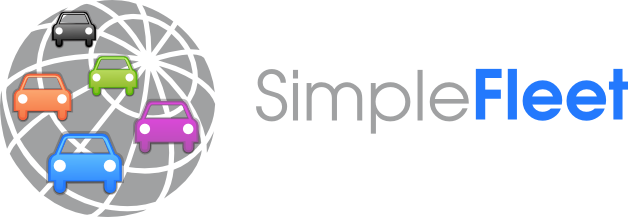 Crowdsourcing turning restrictions for OpenStreetMap
MUD 2014, March 28, 2014, Athens, Greece
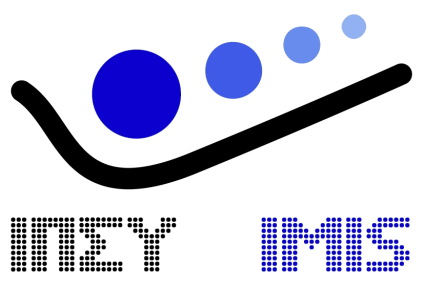 Alexandros Efentakis, Sotiris Brakatsoulas, Nikos Grivas, Dieter Pfoser
Research Center «Athena»Greece
Introduction
Abundance of GPS tracking data
Significant research around:
GPS trajectories
Map-matching algorithms
Identifying turning restrictions?
In this research effort:
Infer turning restrictions for OpenStreetMap data
Utilizing historic map-matching results
Straighforward & effective way
Importance of turning restrictions
Critical for any fleet management solution
Routing service
Isochrone service
Ignoring traffic:
Suboptimal, yet valid route
Ignoring turning restrictions:
Erroneous paths
May lead to accidents
Importance of turning restrictions
Intersections are important components of urban road networks
Contribute much to the total travel time cost
Intersection delays contribute to 17-35% of the total travel time
Previous works
Previous works on turn costs / intersection delays
Generalization of turning restrictions (turn delays of ∞)
Fundamentally different from our approach:
OSM and turning restrictions (1/2)
OpenStreetMap dataset:
Crowdsourced
High-quality
Frequently updated
BUT: limited information for turning restrictions
Why?
No public datasets for traffic signs
Satellite imagery cannot help
Adding a single restriction is time-consuming
OSM and turning restrictions (2/2)
OSM contains a relation tag
Relation:restriction
Small number of OSM users contribute
Worse for other European countries (e.g., in Montenegro)
Contribution as of September 2013
Map-matching
FCD collection from vehicles is now mainstream
GPS trajectories:
Latitude + longitude + timestamp
Imprecise
Measurement errors: limited GPS accuracy
Sampling error
Map-matching (MM):
Aligns GPS positions with the road network graph
INPUT: GPS trajectories
OUTPUT: Ordered sequence of road network graph edges
Using MM results
In scientific literature:
Significant work on processing FCD
No work on processing MM results
Despite being more condensed & less error-prone
We have a large amount of historic MM data
Take advantage of them to identify turning restrictions
How?
Turns allowed in the original data
In practice, rarely, if ever, used
Most probably prohibited
Methodology
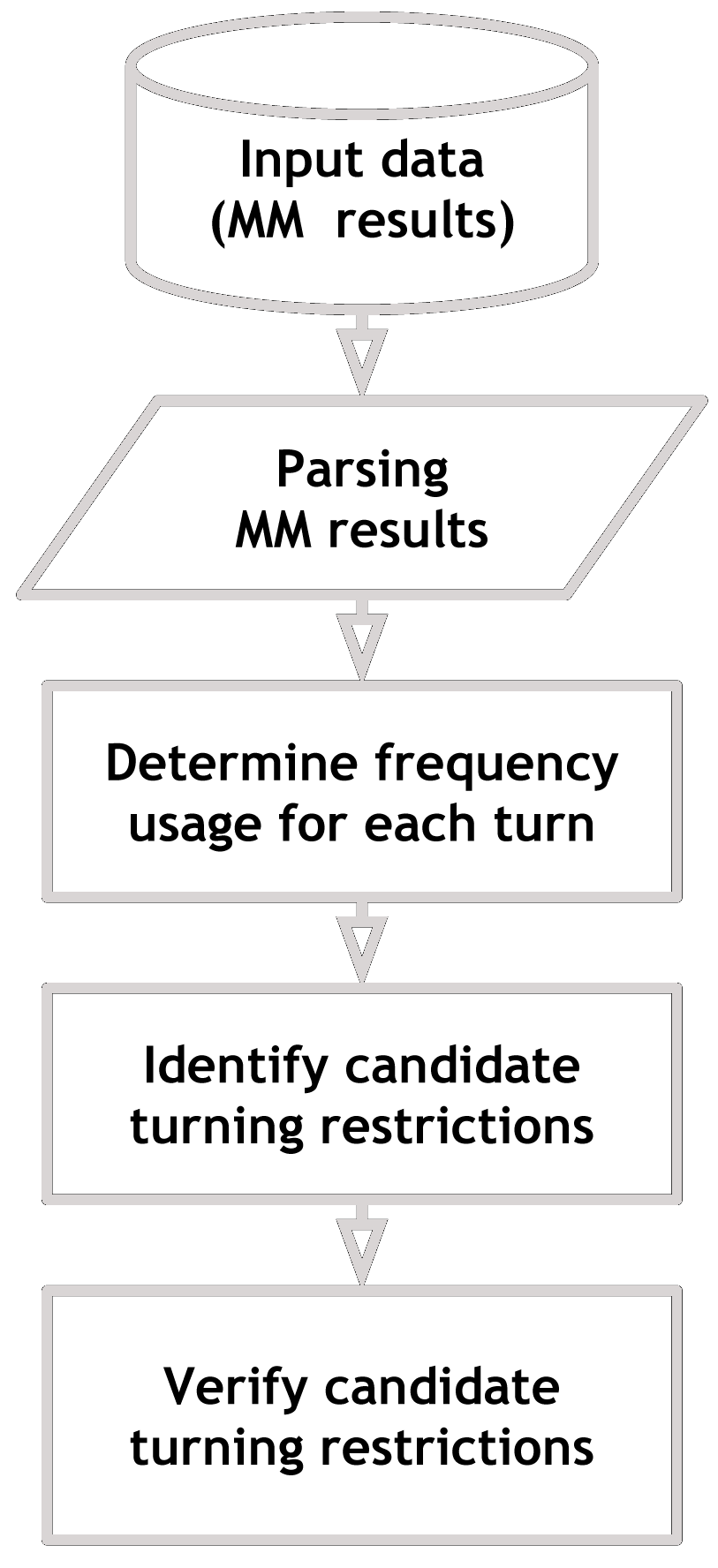 Input data
GPS traces of fleet vehicles
Athens, Berlin & Vienna
2,000 – 5,000 vehicles per city
One data point every 60 – 180 sec
GPS trajectories for each vehicle map-matched
Eliminate MM edges of OSM category >10
12-15% of the MM records dropped
One year of data
October 2012 → September 2013
Several GB of compressed historic MM results
Parsing MM results (1/2)
Hundreds of thousands of nodes & edges
Necessary to limit turns to examine
Only pairs of edges that connect at intersection vertices
Vertices order >2
Only intersection vertices connected to roads of OSM category ≤10
Final vertices < 25% of total vertices
Parsing MM results (2/2)
Parse compressed archives of historic MM results
Count instances for each turn
Sufficient number of measurements per intersection vertex
Determine frequency usage of turns
Group turns by
entrance edge and 
its direction
Each group:
All turns a vehicle can follow after traversing a specific edge in a specific direction
We know
number of instances of each turn in group
We calculate
percentage of usage for each one
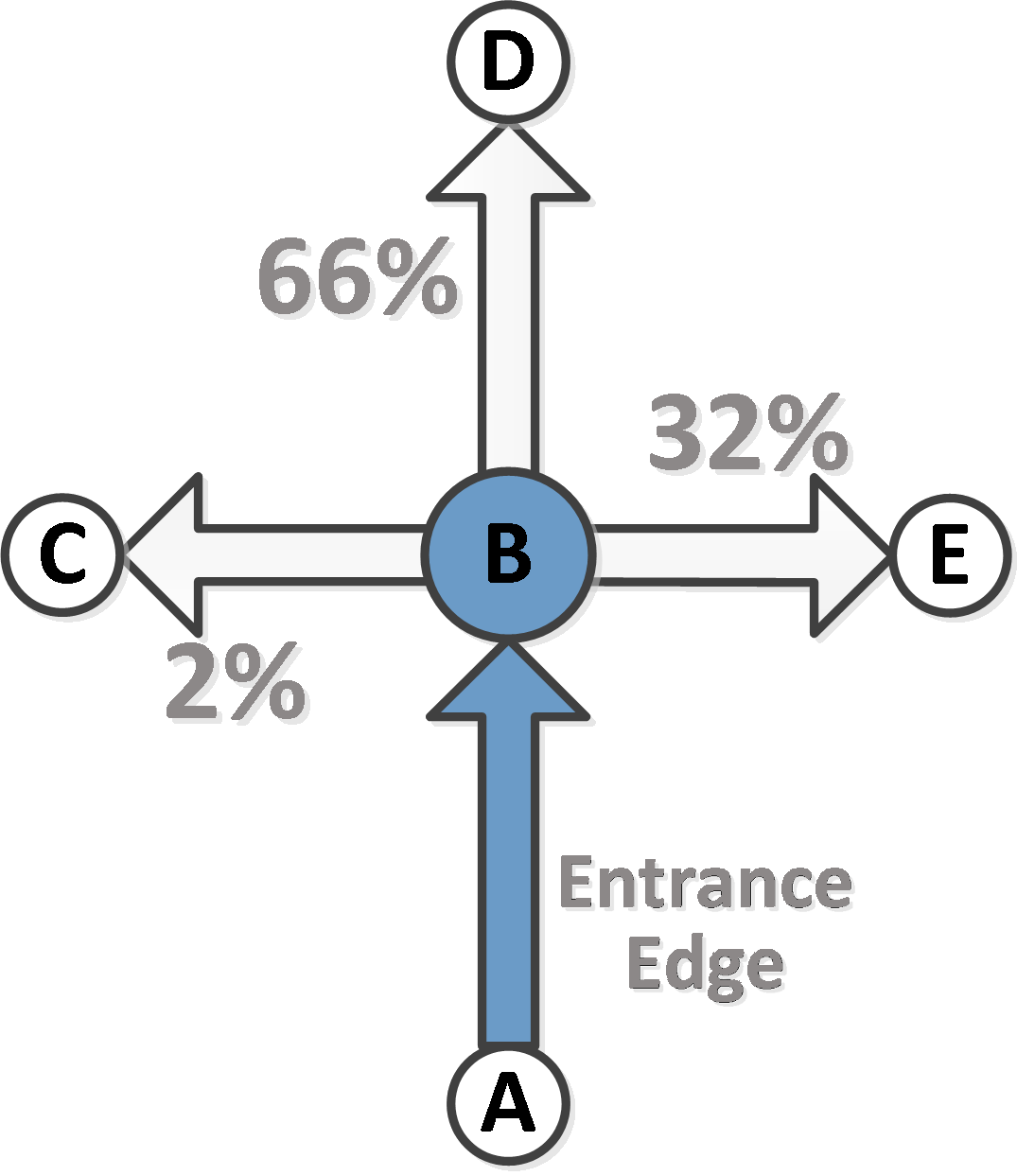 Identify candidate restrictions
Turns with low usage percentage → probably prohibited
Probably erroneous map-matching results
OSM lacks this information
Threshold of 5%
Tweakable
Yet, pretty accurate
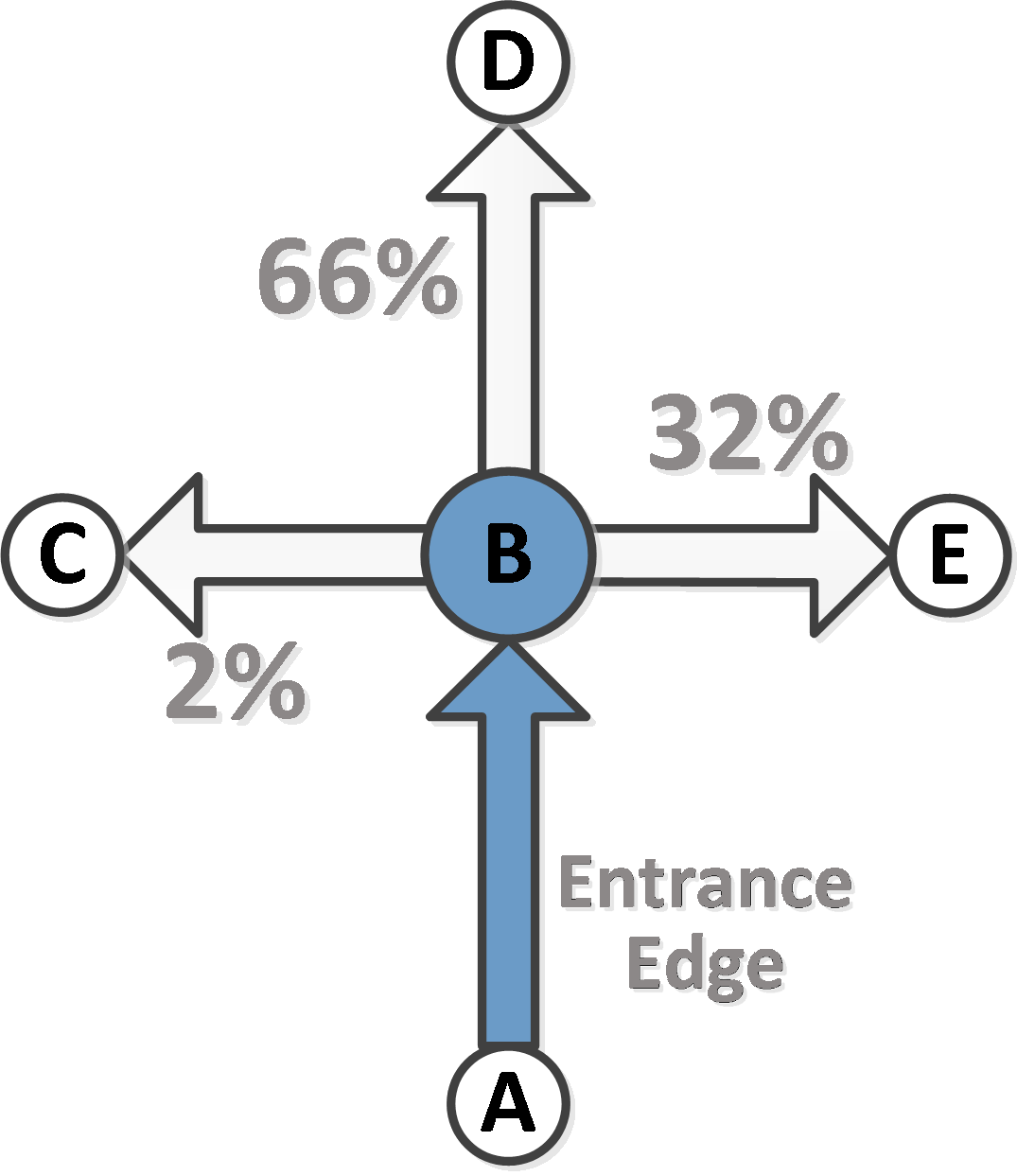 Direction of restrictions
Conclude if a restriction is about a:
Straight
Left
Right
U-turn
Easy, as we already have the inclination of edges
Most of the candidate restrictions represent left-turns
Verify candidate restrictions
Visualize candidate restrictions
Use an external mapping service
Cross-check if results are similar to ours
Visual inspection
QGIS
Appropriate traffic sign on intersections of restrictions
Google Map layer in the background
Compare results to an external mapping service
We visually verified many of the candidate restrictions
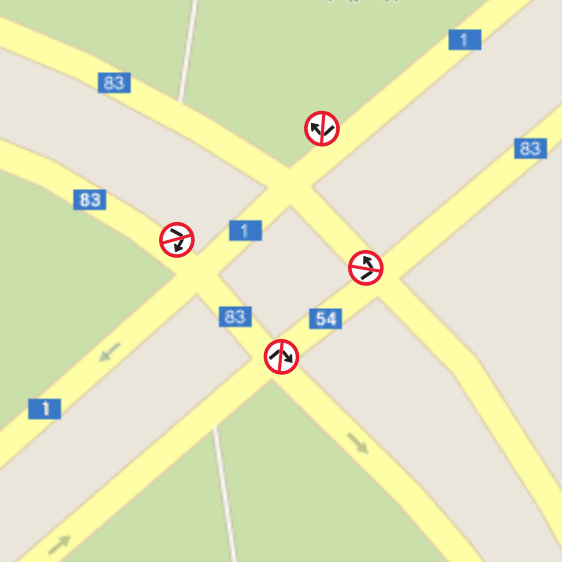 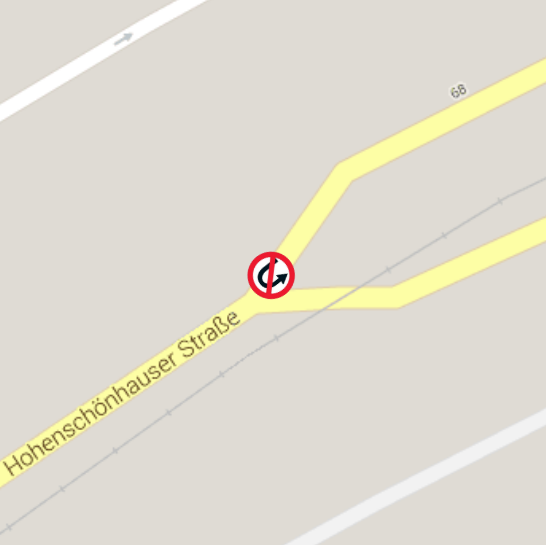 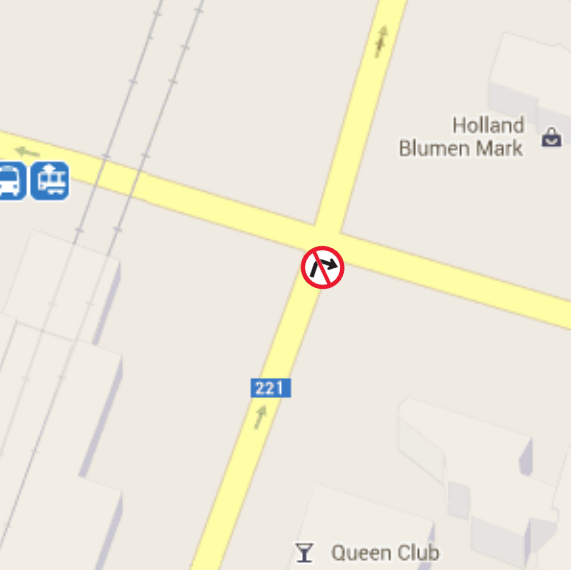 Sourcing external mapping service
We need to verify & quantify our findings
Through an automatic process
Google Directions API
Not guaranteed to be perfect
Yet, popular & commercial alternative to OSM
Only allows 2,500 requests per 24h from an IP
Important to identify a limited number of candidate restrictions
Verification method
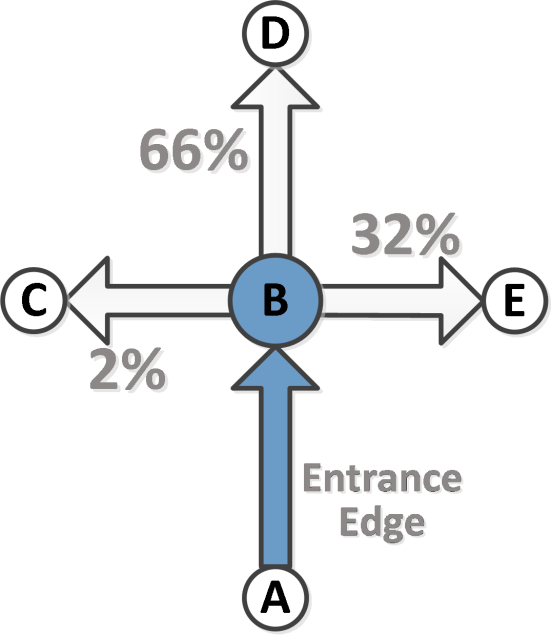 http://maps.googleapis.com/maps/api/directions/json?
	 origin={A_coordinates}
	&destination={C_coordinates}
	&waypoints=via:{B_coordinates}
	&sensor=false
Request returns JSON object
We extract the length of Google’s {A → C via B} path
We have the lengths of edges (A,B), (B,C)
If Google’s path length >> sum of edges’ lengths
Route is much longer than (A,B) → (B,C)
Turning restriction is verified
Verified restrictions
The majority of candidate restrictions were verified
Usually, Google’s paths 85-90% larger than sum of edges’ lengths
Athens & Vienna: 67% verified
Berlin: 57% verified
Respectable amount of restrictions in interval 2.5% - 5%
Results overview
Only a few thousand candidate restrictions to verify
Instead of examining hundreds of thousands of turns
By focusing on intersection nodes…
…connecting major roads
Utilizing historic map-matching results
The majority of them verified  through Google Directions API
Verified restrictions >> restrictions in OSM datasets
Non-verified restrictions
Google’s path length similar to sum of edges’ lengths
In some cases, less than 80 %
Inconsistencies between the two maps
Even if turns are not really restricted…
They are rarely used
Should still be penalized in shortest-path app
“Unappealing” turns
Conclusion
New way to infer turning restrictions for OSM data
Efficient
Semi-automatic
Utilizing historic map-matching data
57-67% of restrictions extracted were verified
Using an external mapping service
2-16 times more restrictions than the existing in OSM
First to use map-matching results for such a task
Future work
Automatically contribute confirmed restrictions back to OSM project
Improve quality of map-matching algorithms
Map-matching uses partial SP calculations
Until now, turning restrictions not taken into account
New restrictions integrated back in the map-matching algorithm
Self-improving, evolutionary map-matching algorithm!